Session 7: Sharing stories and identifying human rights abuses
Refugee women in leadership: 
Power through participation
How can you use the BPFA?
How many of the issues in the BPFA are important to you?
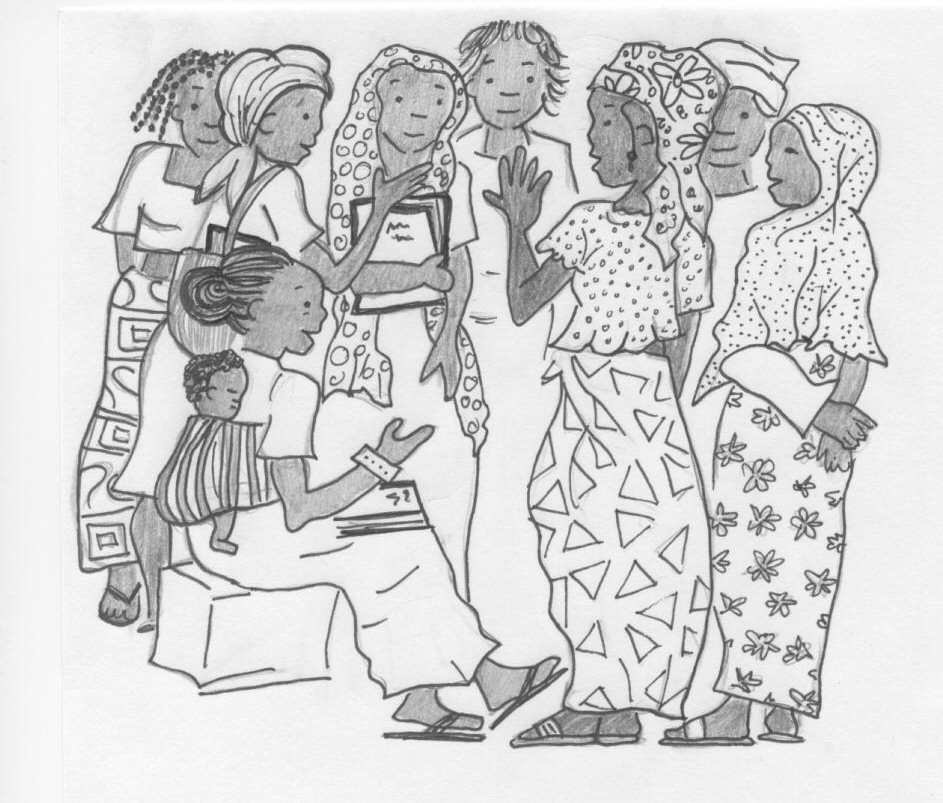 Identifying human rights abuses
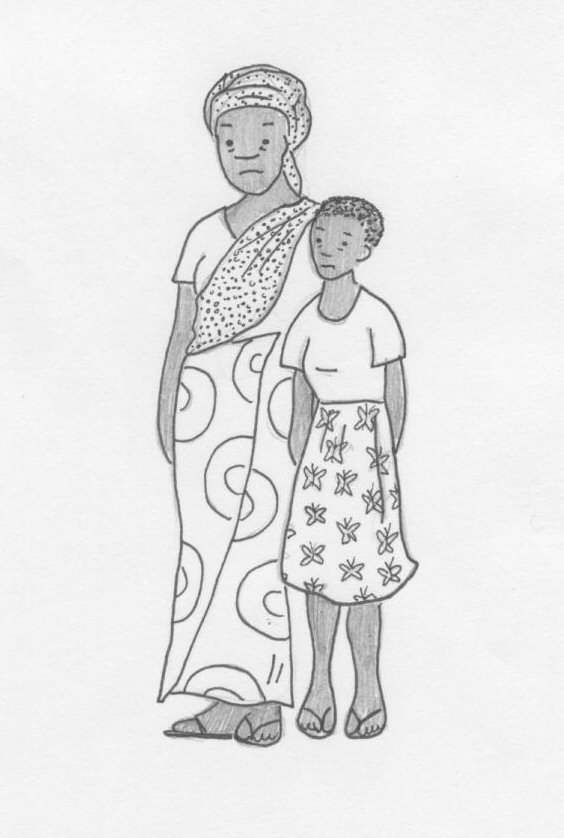 Identifying human rights abuses for women and girls.
Sharing our stories
Sharing stories of refugee women and girls:
Our stories and others’ stories
Stories of human rights abuses
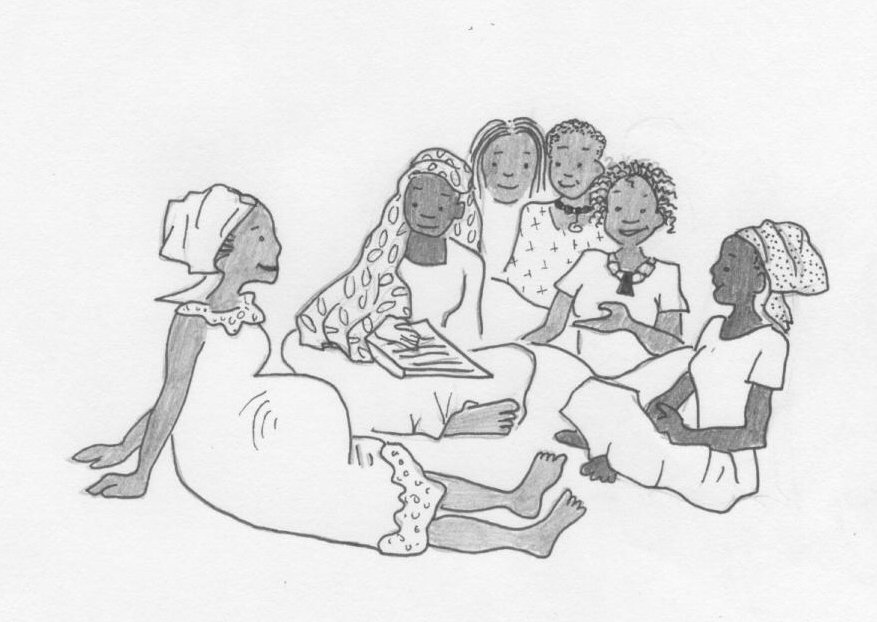 Building trust
Working together and sharing our stories builds trust.
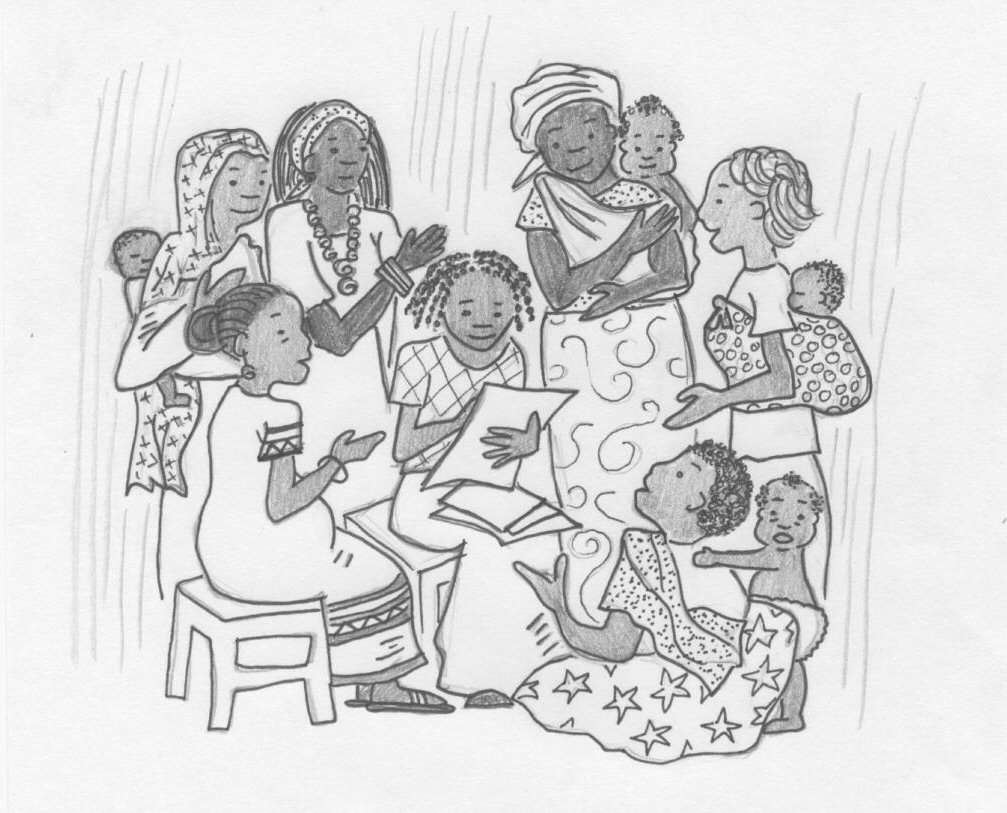 Working together
Listening, thinking and acting to help other women and girls.
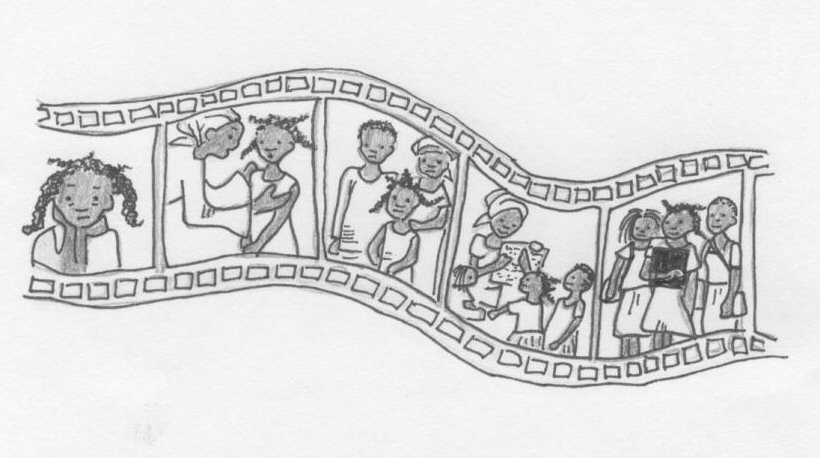